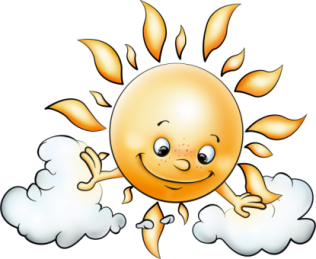 Тема урока: 
«Все профессии важны, все профессии нужны!»
Профессия 
– это основное  занятие человека, 
его трудовая деятельность
28.11.2015
2
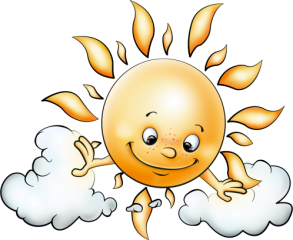 Загадки о профессиях
С огнём бороться мы должны,
С водою мы напарники.Мы очень людям всем нужны,Скорее, кто же мы?
Пожарные
Скажи, что так вкусно
Готовит щи капустные,
Пахучие котлеты,
Салаты, винегреты, 
Все завтраки, обеды?
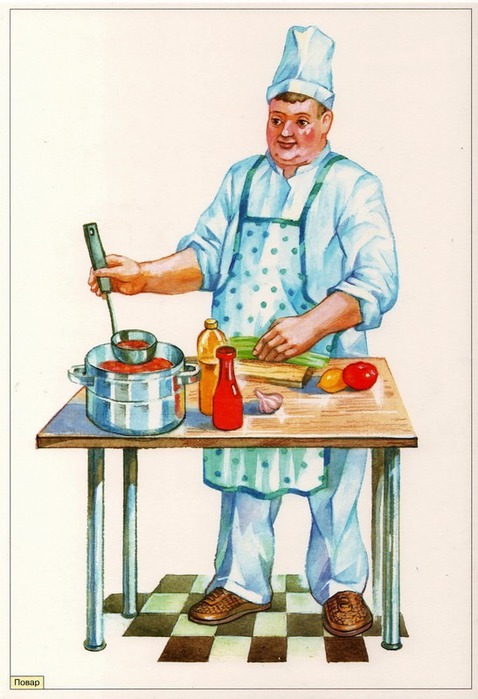 Повар
Кто учит детишек
Читать и писать,
Природу любить,
Стариков уважать?
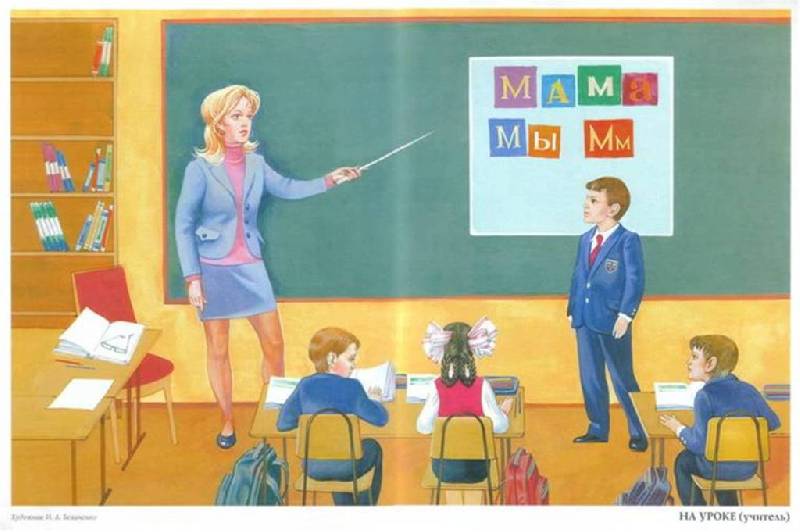 Учитель
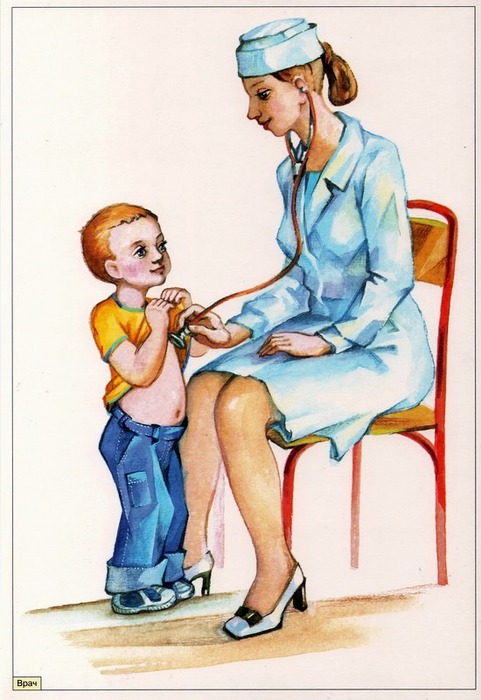 Кто в дни болезней
 всех полезней
И лечит нас от всех болезней?
Доктор
Коз, коров зовет, скликает,
В свой витой рожок играет.
Отгадать здесь будет надо,
Кто пасет овечье стадо?
Пастух
Встаю я очень рано, 
ведь моя забота –
Всех отвозить на работу!
Шофер
Ведет он классно самолет,Безопасен с ним полет,Настоящий ас ….
Пилот
В прошлый раз был педагогом,
Послезавтра – машинист.
Должен знать он очень много,
Потому что он …
Артист
Наведёт стеклянный глаз,Щёлкнет раз — и помним вас.
Фотограф
Средь облаков, на высоте,Мы дружно строим новый дом,Чтобы в тепле и красотеСчастливо жили люди в нем.
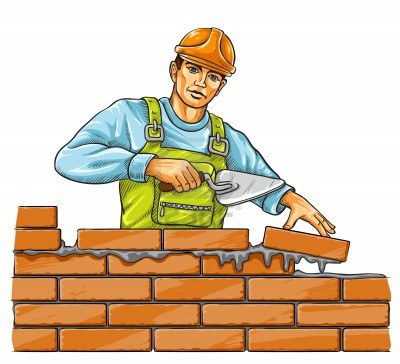 Строители
Игра 
«Доскажи словечко»
машинист
Поезд водит …
тракторист
Пашет в поле …
летчик
Самолетом правит….
учитель
В школе учит нас….
столяр
Столы делает……
Песни нам поет……
певец
Торговлей занят ……
продавец
На станке ткет ткани……
ткач
От болезней лечит ……
врач
Физкультминутка
  1.  Хочешь стать ты гитаристом, делай так…
                    Хочешь стать ты пианистом, делай так…
                    Если нравится тебе, то и другим ты покажи,
                    Если нравится тебе, то делай так…
           2. Хочешь стать ты маляром, то делай так…
                    Хочешь поваром ты быть, то делай так…
                    Если нравится тебе, то и других ты научи,
                    Если нравится тебе, то делай так…
          3. Если хочешь стать спортсменом, делай так..
                   Если хочешь быть артистом, делай так…
                   Если нравится тебе, то и другим ты покажи,
                   Если нравится тебе, то делай так…
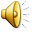 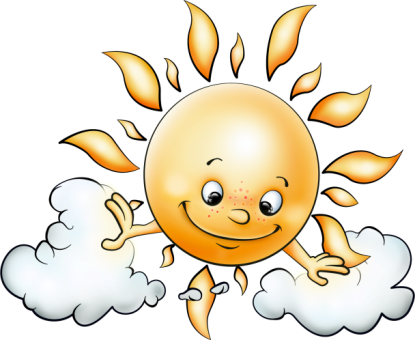 Урок окончен,
за работу!